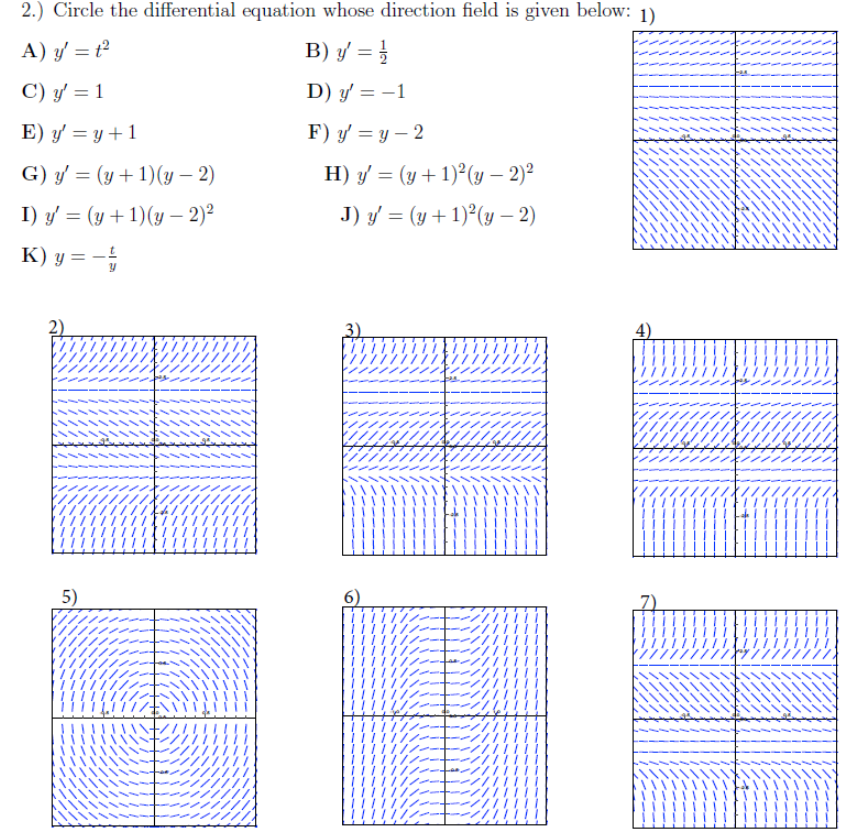 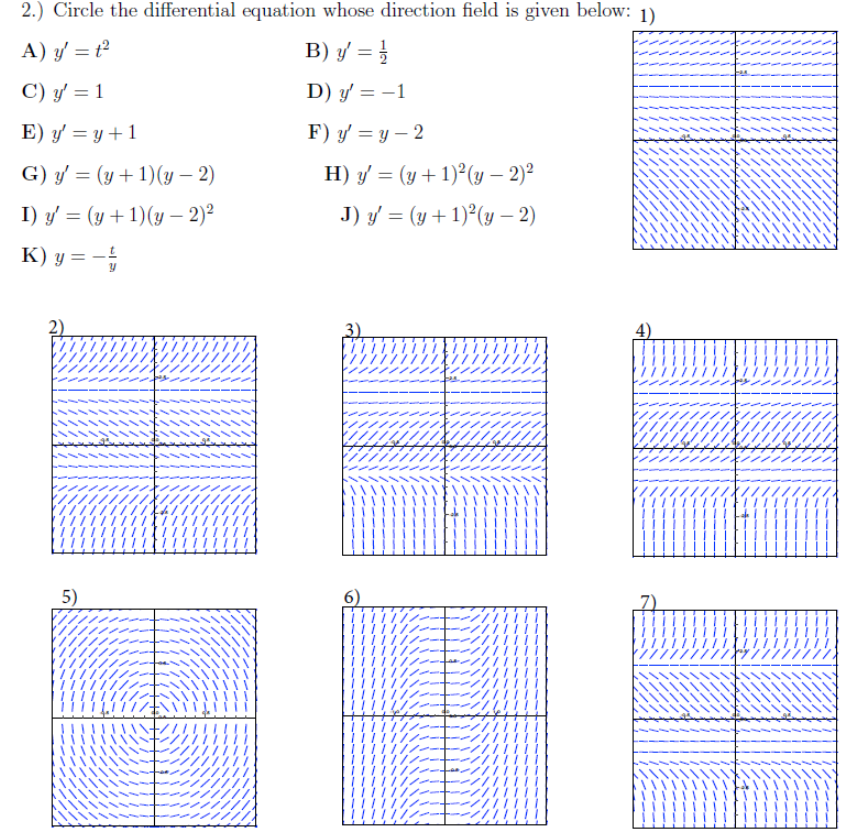 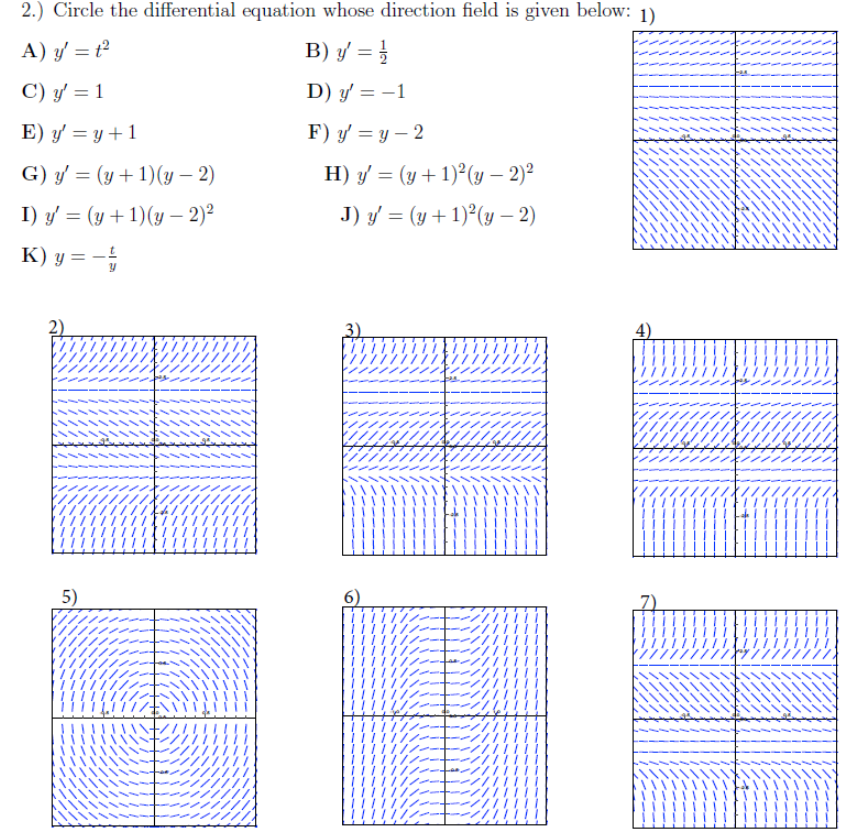 +
-
+
+
+
-
+
+
-
+
+
+
-
-
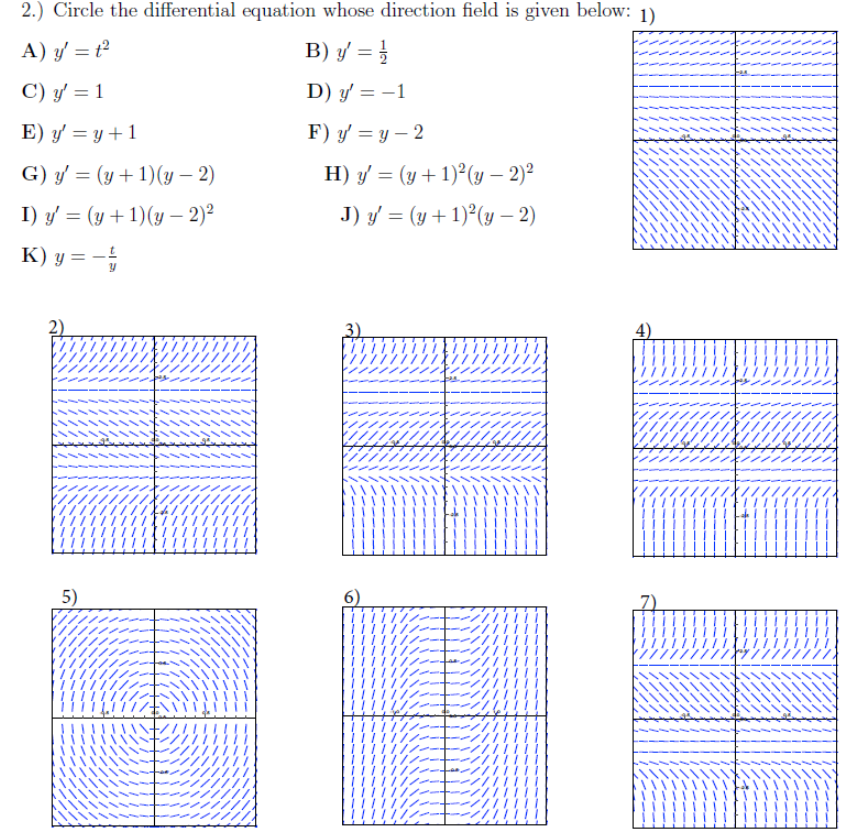 +
-
+
+
+
-
+
+
-
+
+
+
-
-
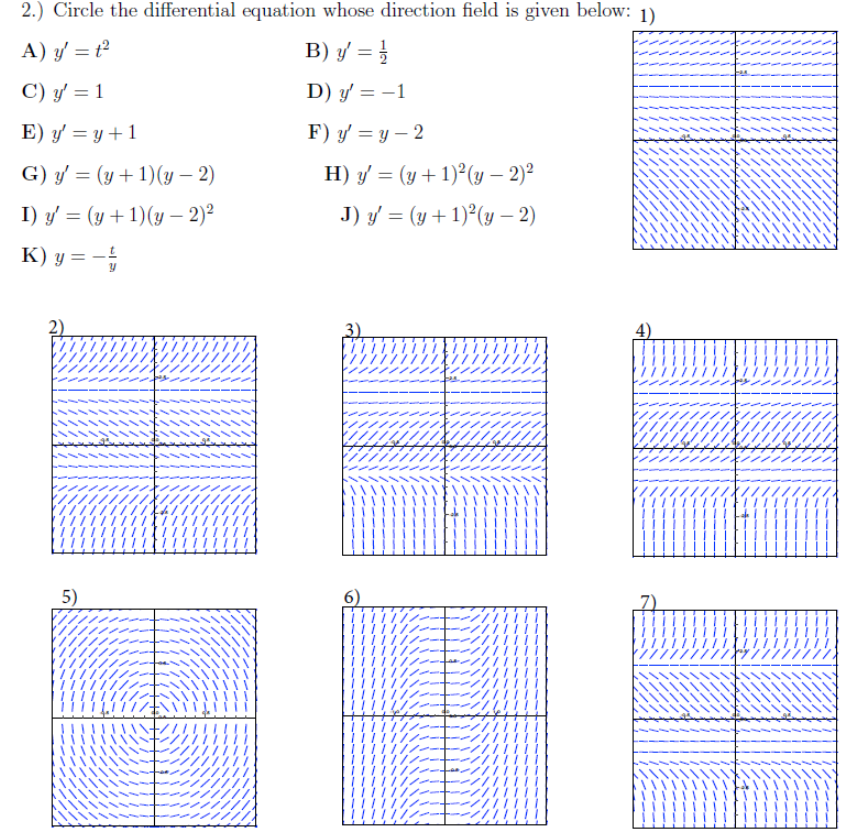 +
-
+
+
+
-
+
+
-
+
+
+
-
-
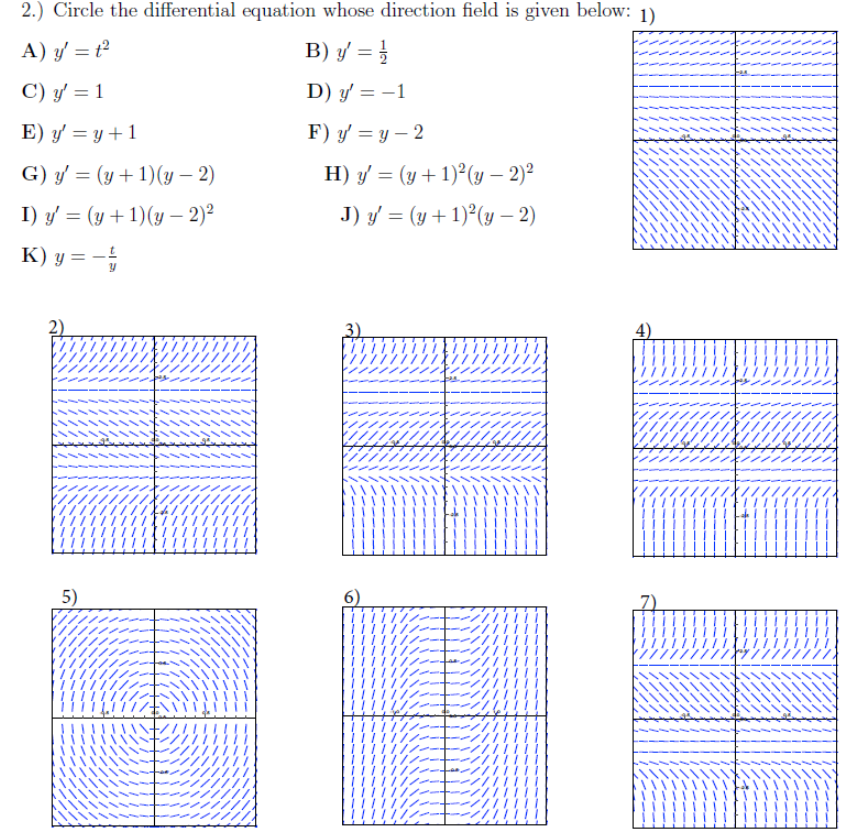 +
-
+
+
+
-
+
+
-
+
+
+
-
-